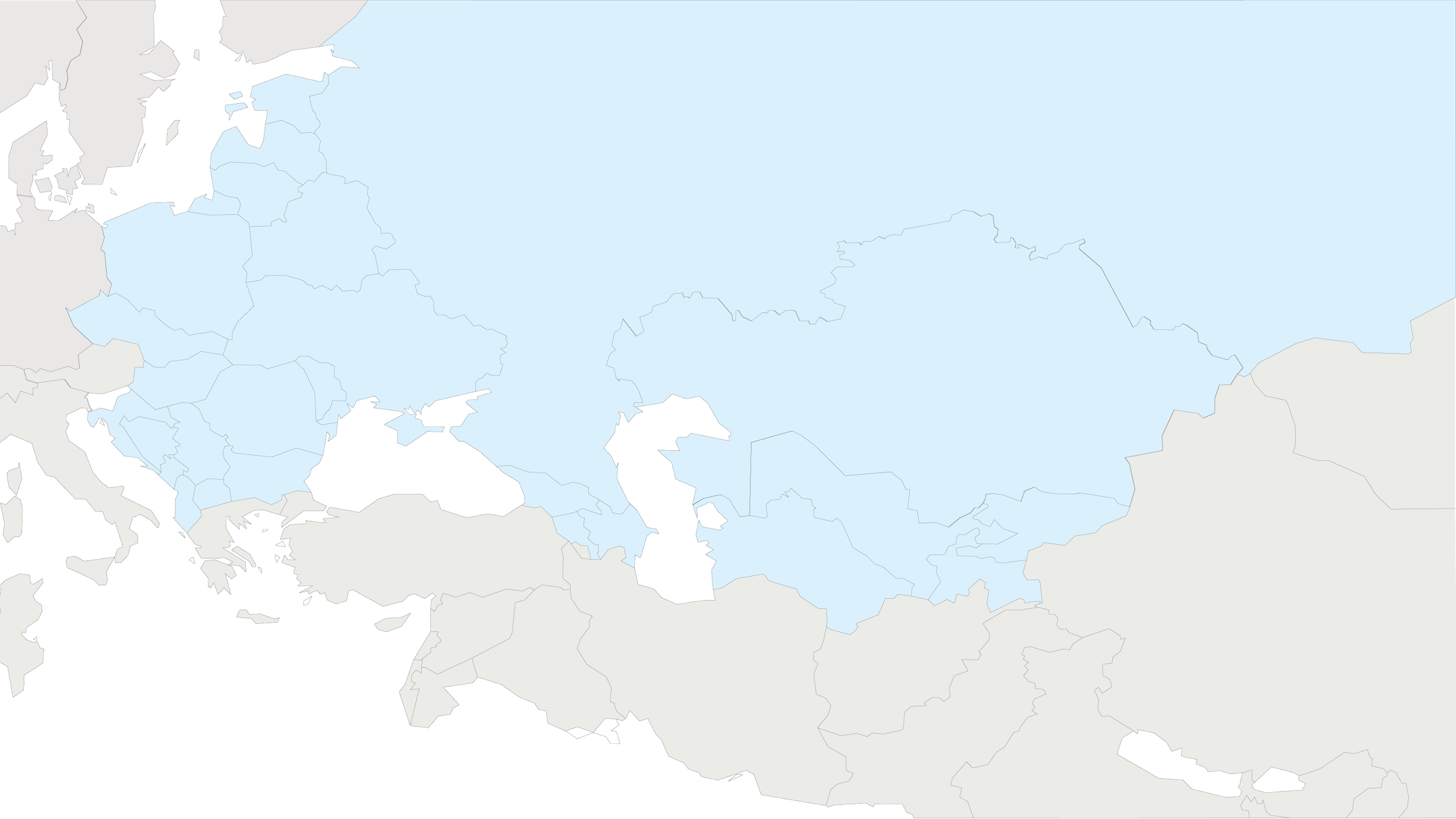 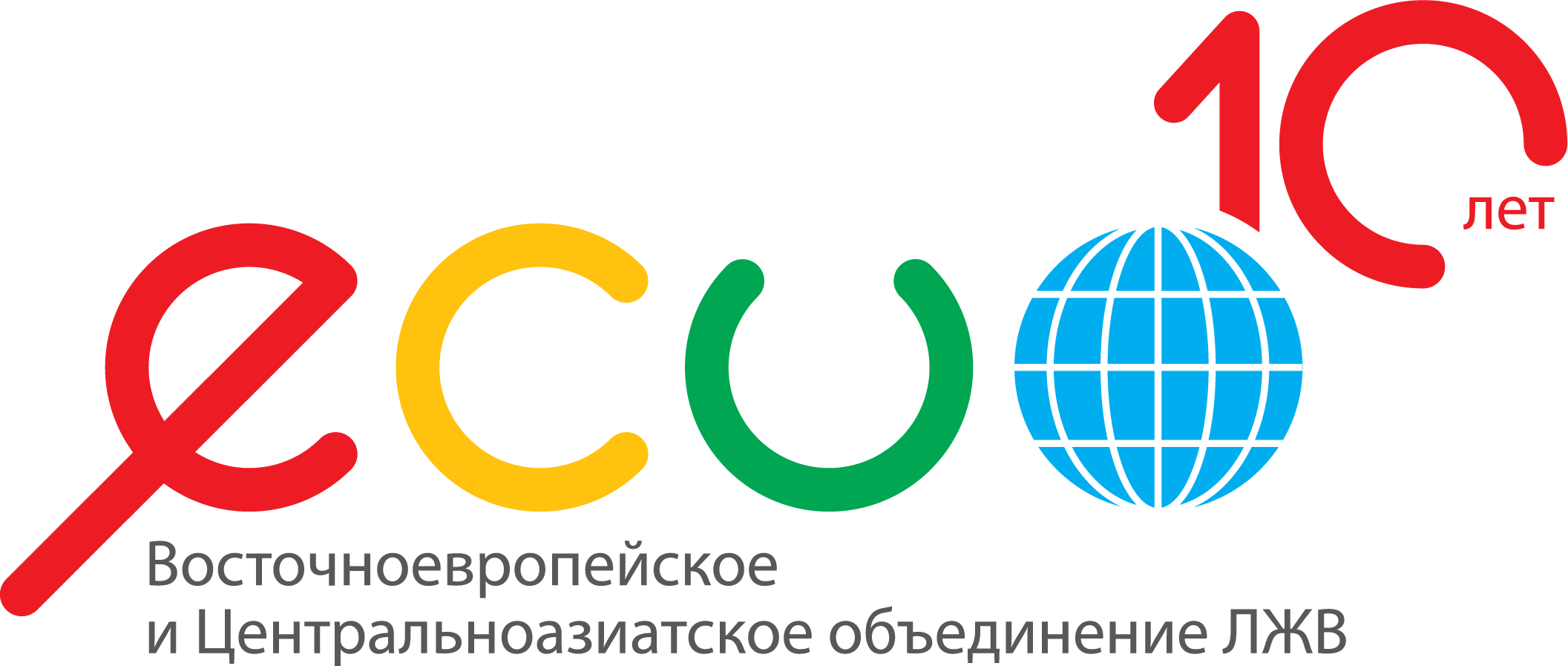 Региональная программа
ПАРТНЕРСТВО
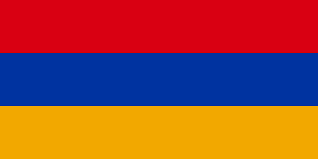 Армения
01.03.2018 – 31.10.2018
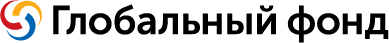 12-13 марта 2018 г., Киев, Украина
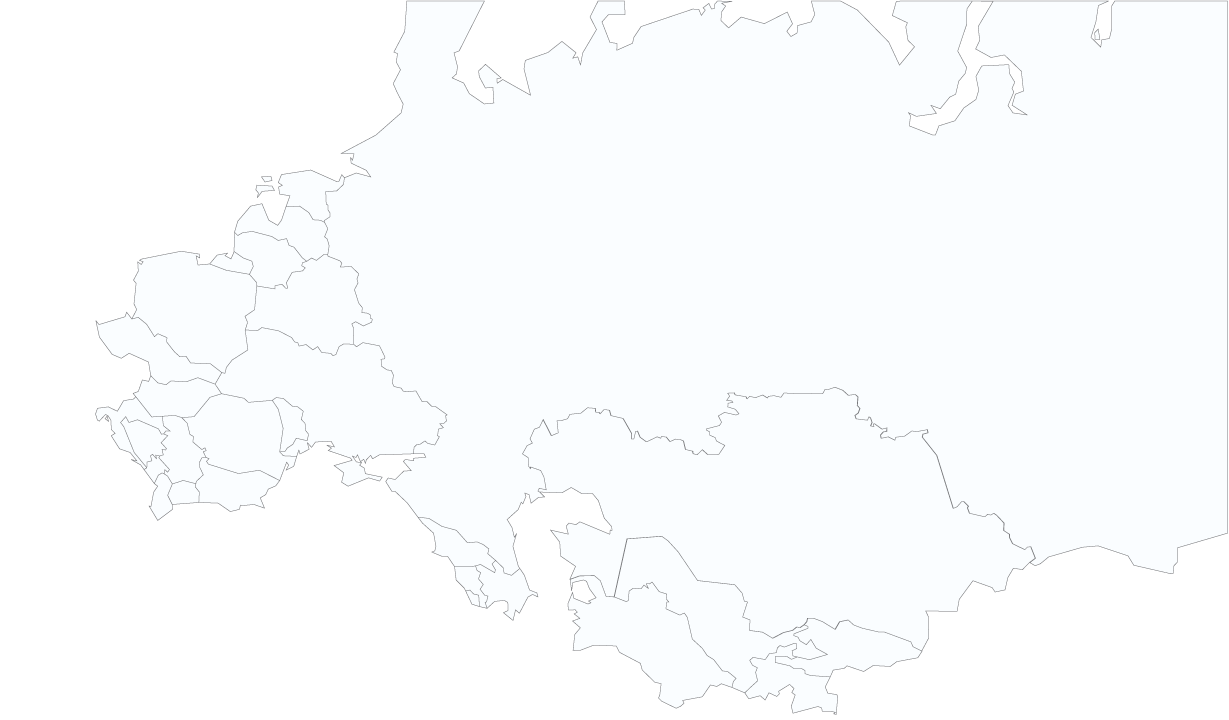 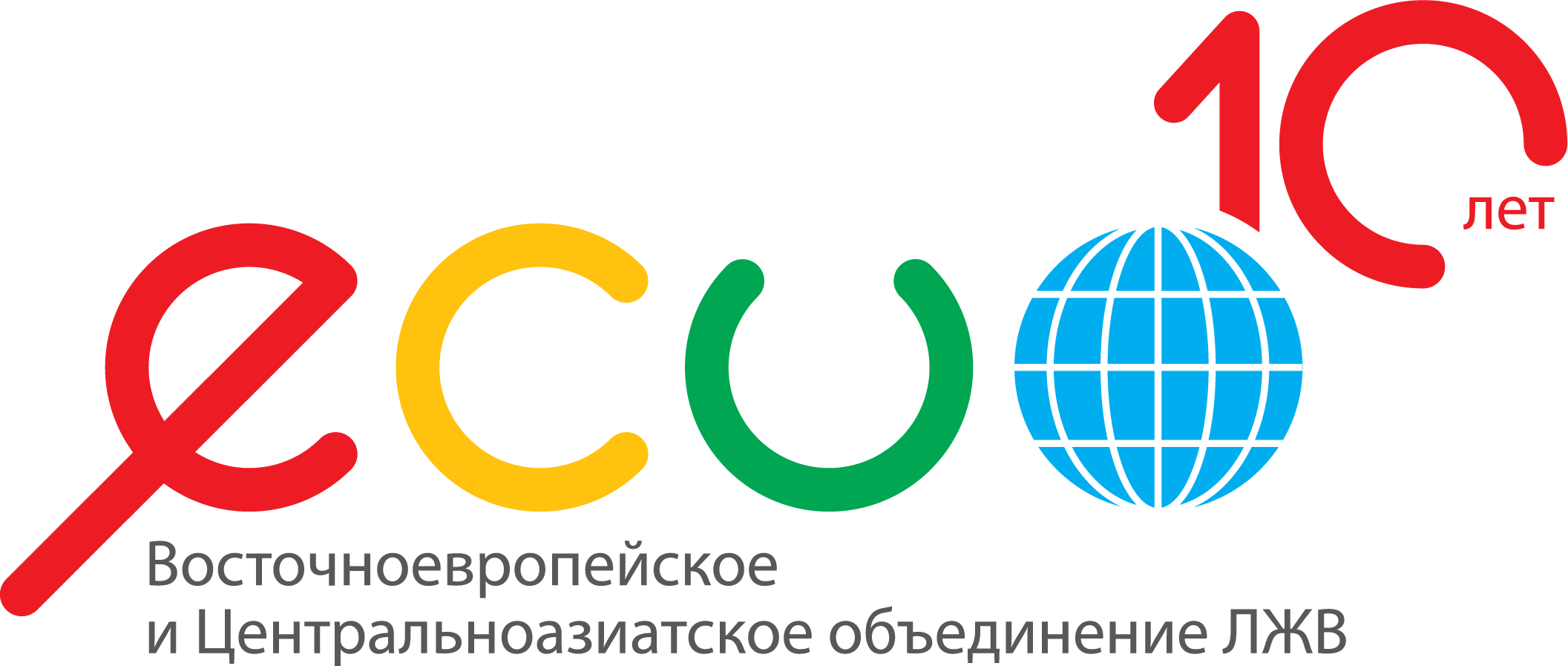 Структура консорциума
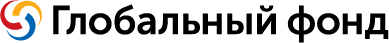 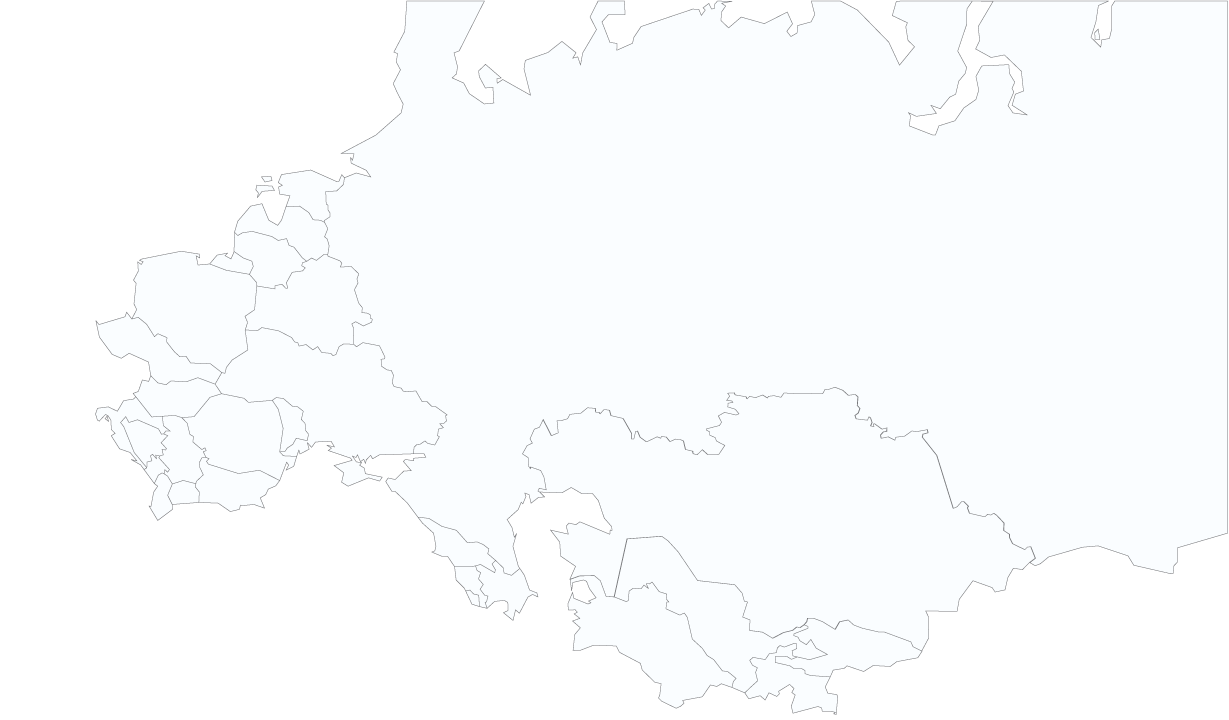 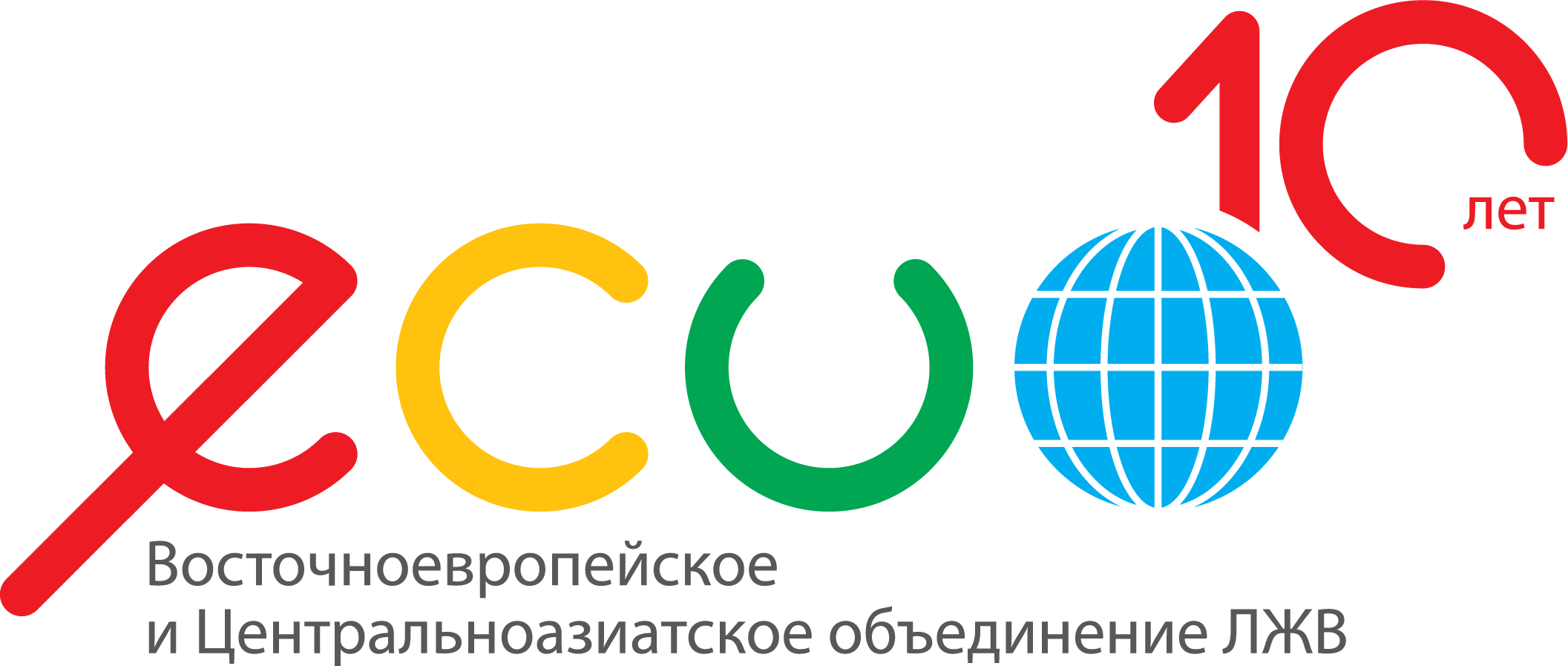 Эпидемиологическая ситуация в стране
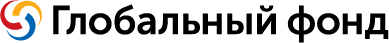 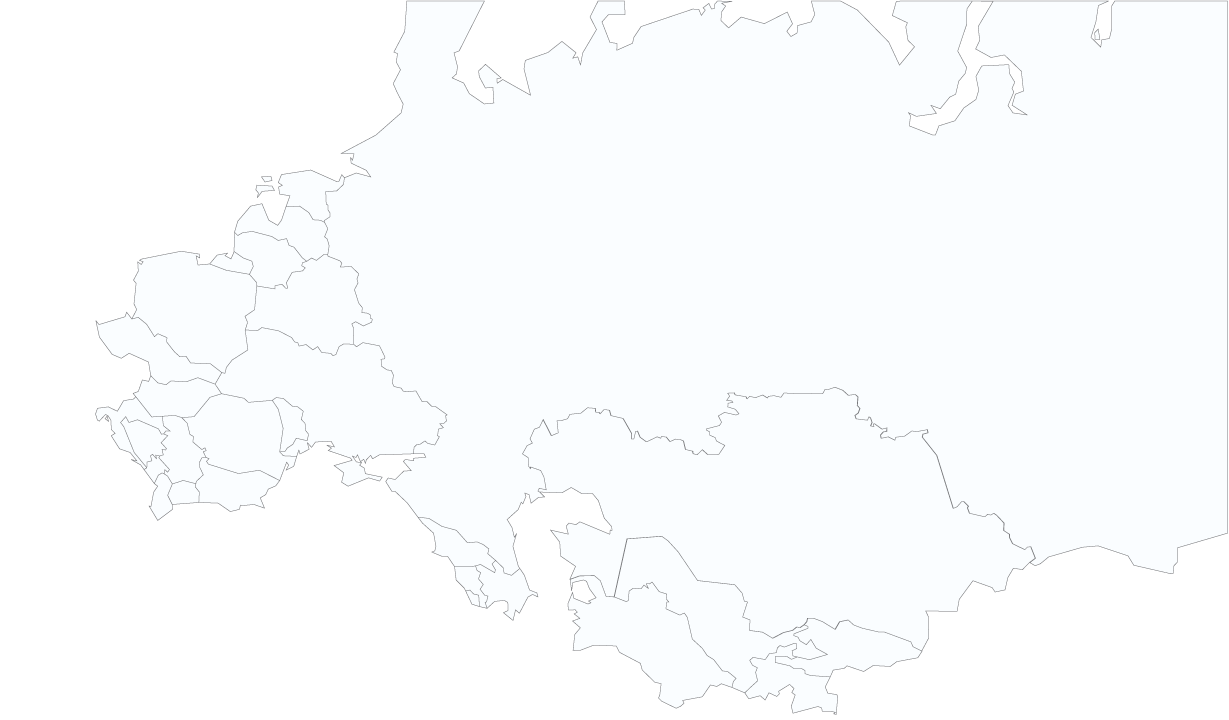 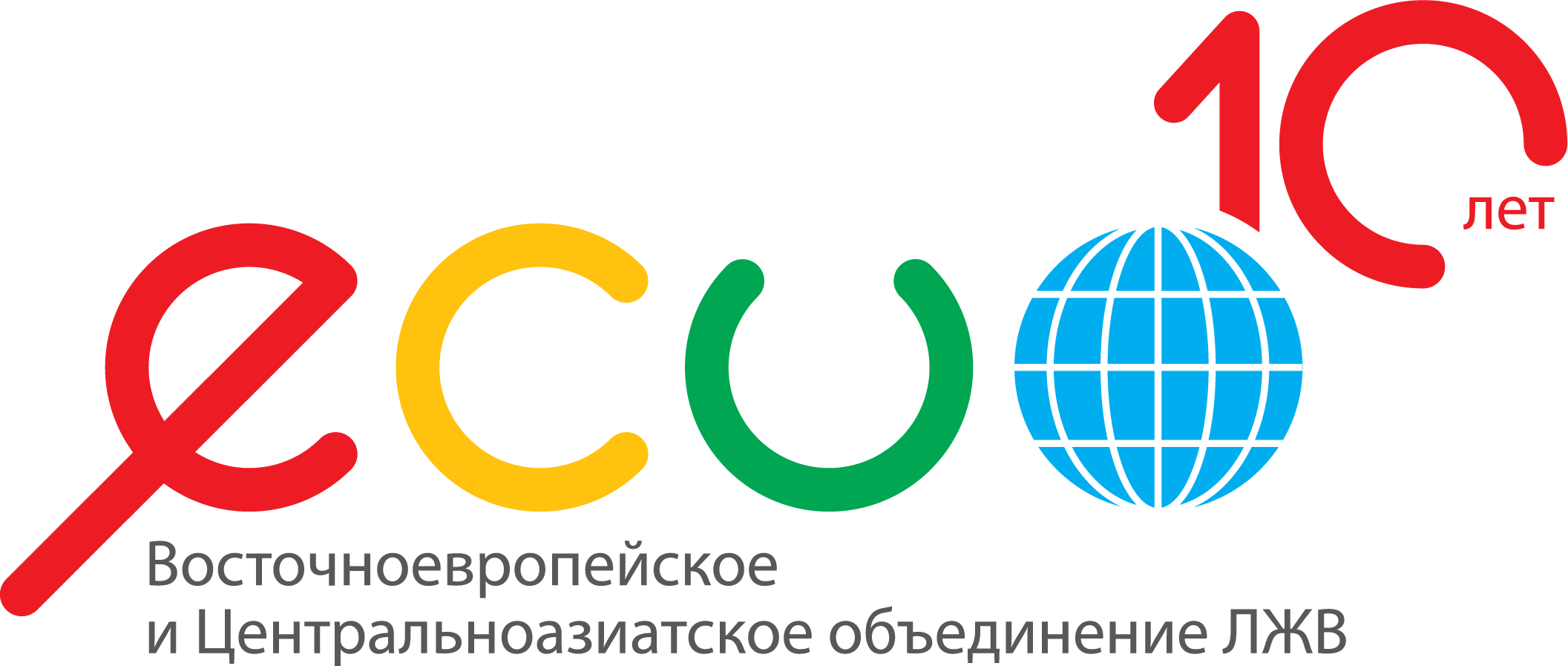 Ситуация в стране в отношении доступа к услугам в связи с ВИЧ: Ключевые барьеры и проблемные области
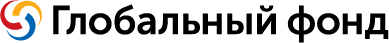 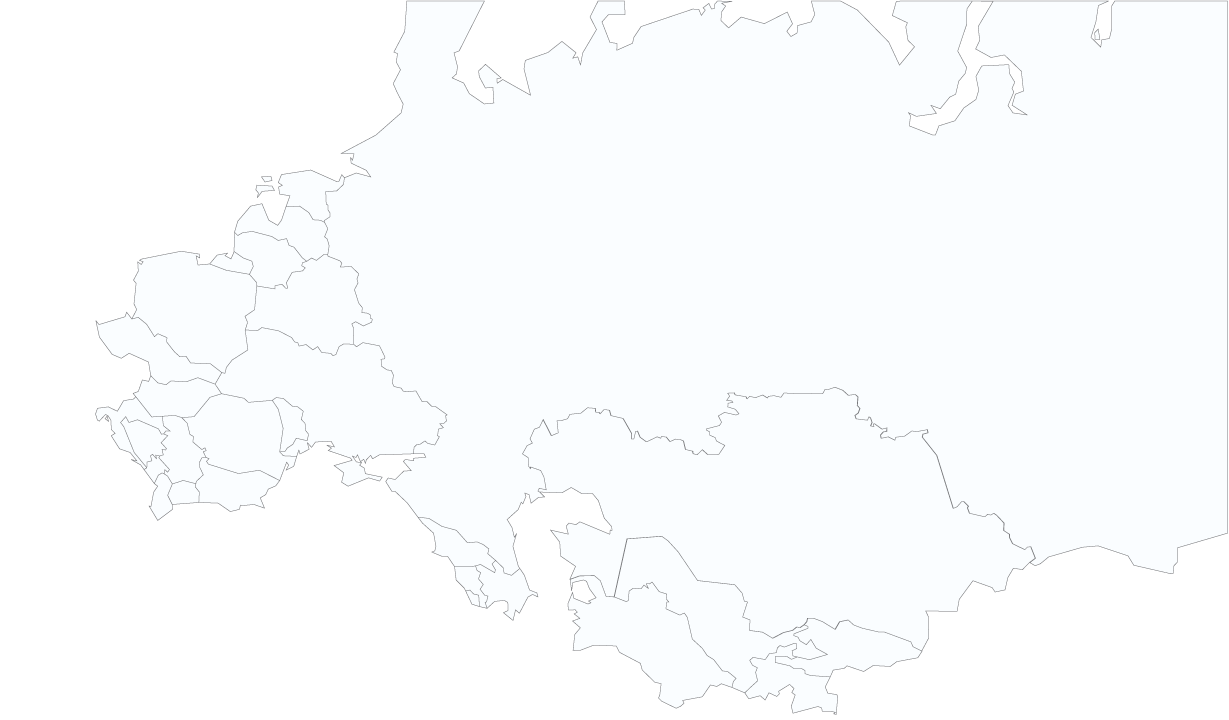 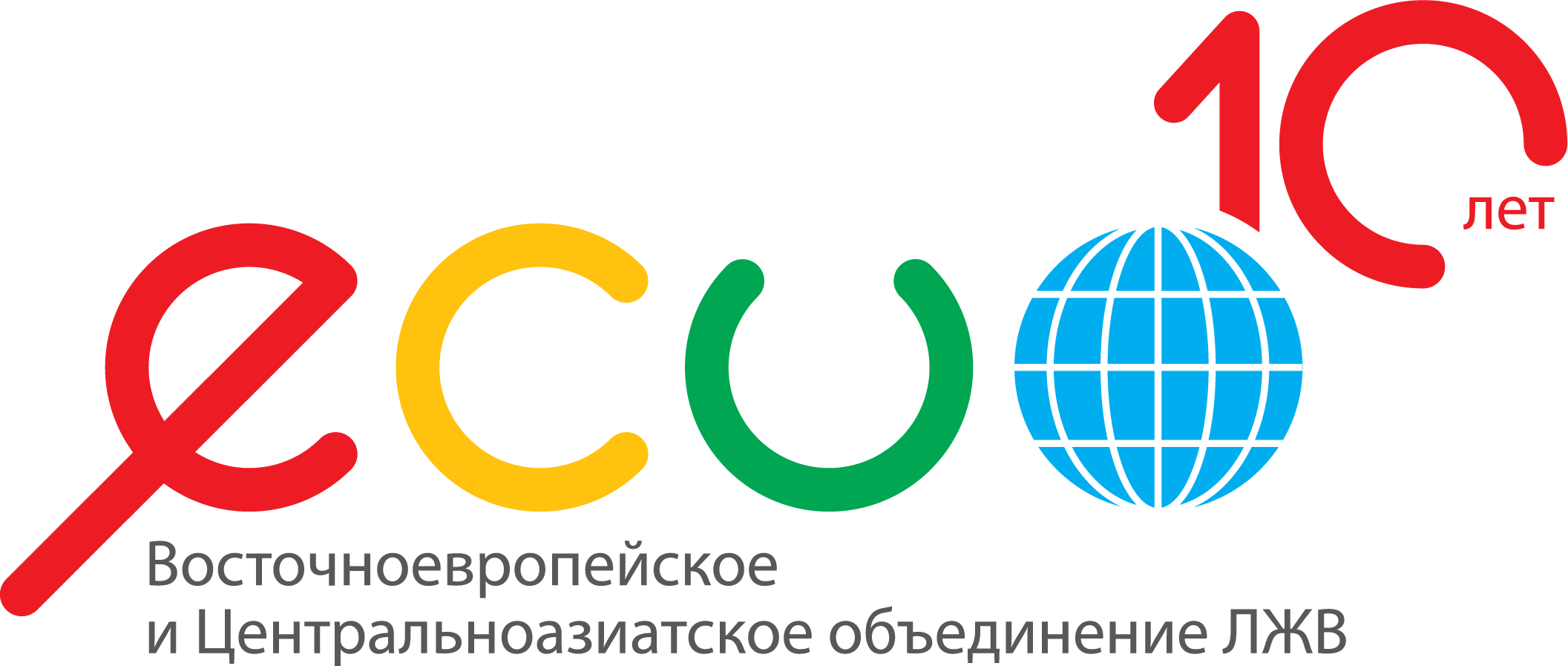 Цели национального проекта
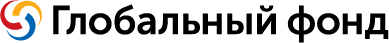 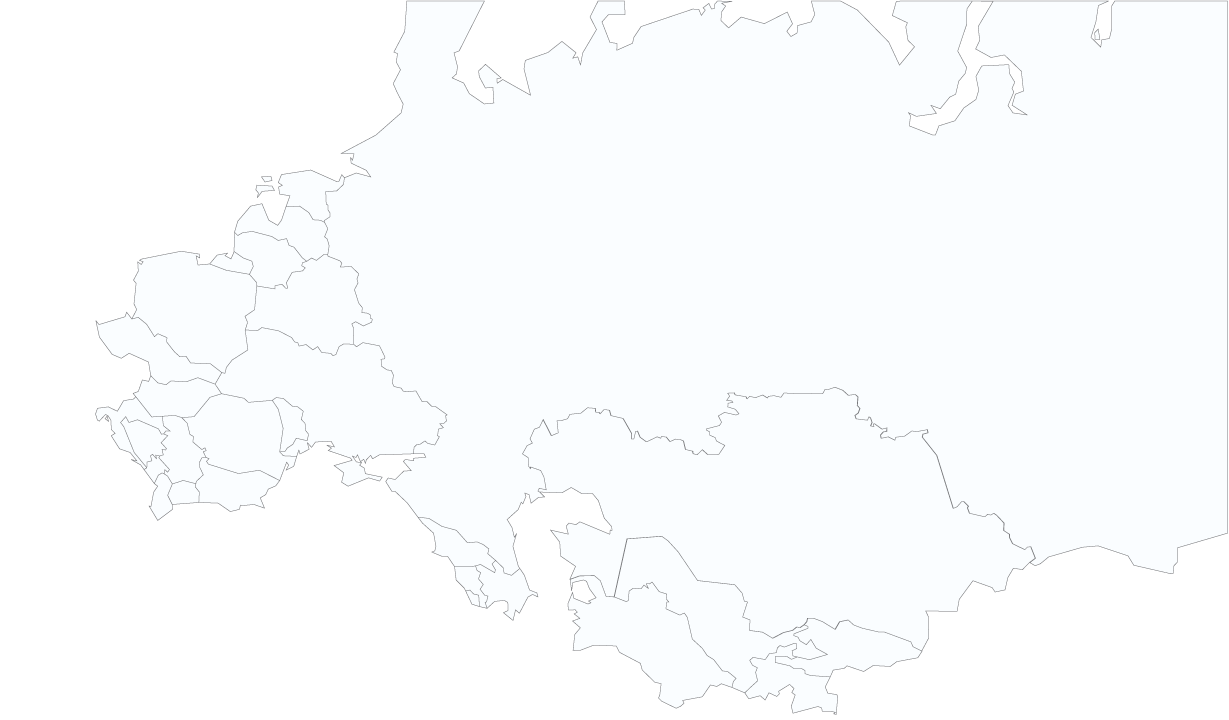 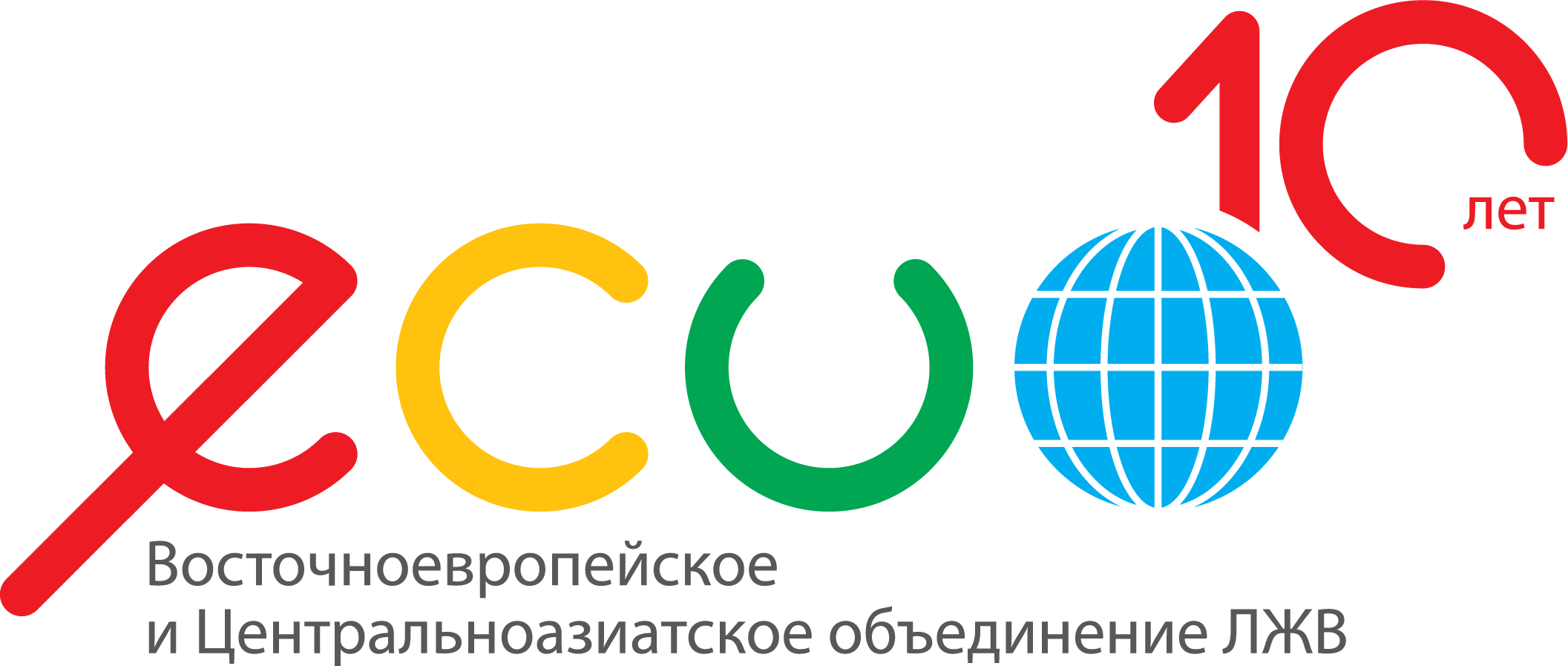 Ожидаемые результаты
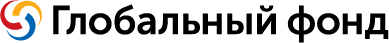 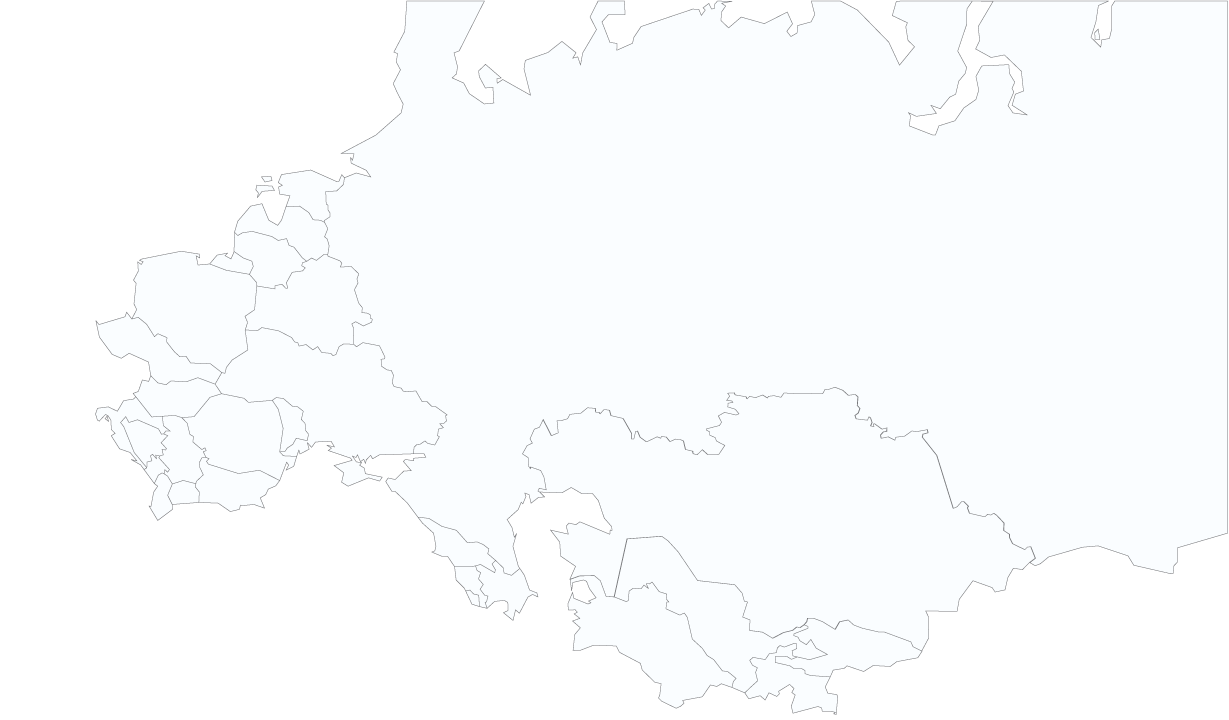 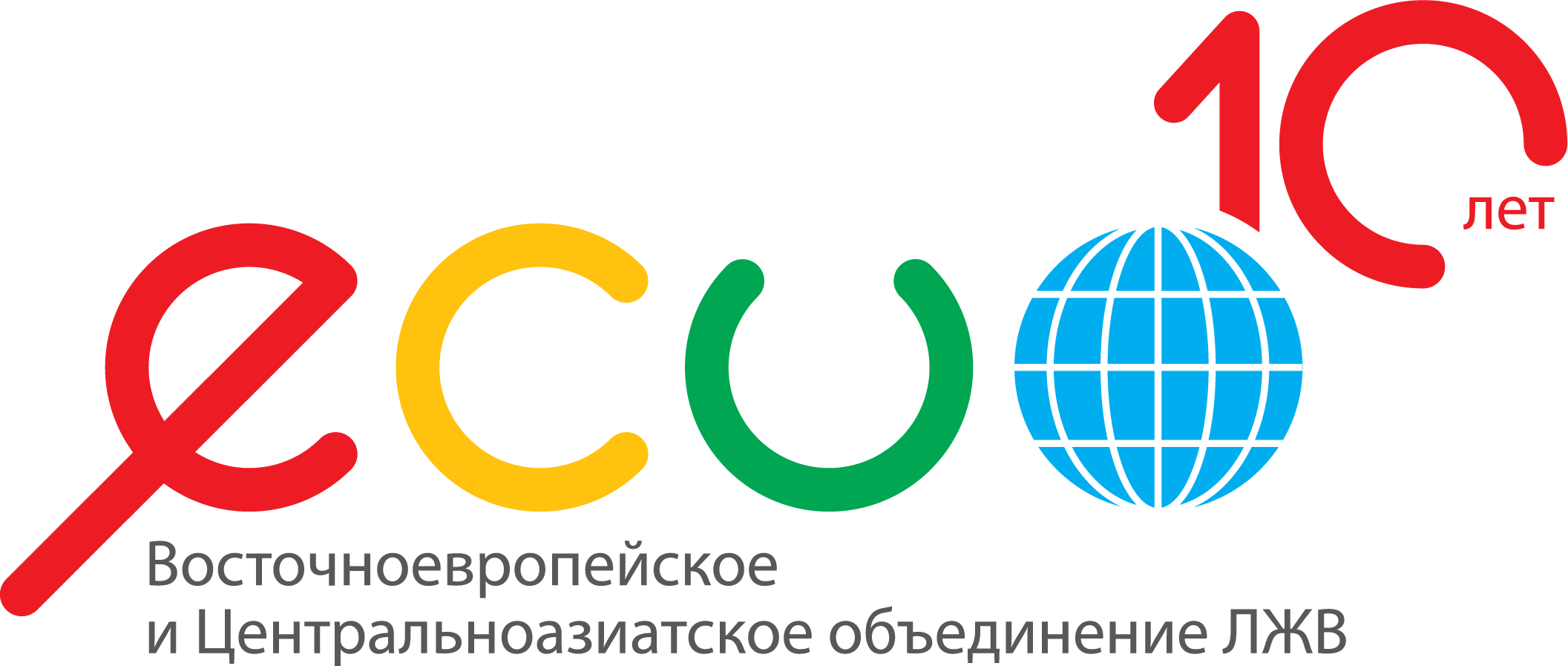 Возможные трудности в реализации проекта в стране
Вовлечение ключевых груп населения в адвокационные процессы.

Трудности связанные с лицами принимающими решения, и низкая вовлеченность в процесс.
Управление временем, особенно в отношении исследований по fact-finding.
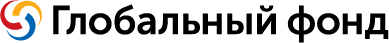 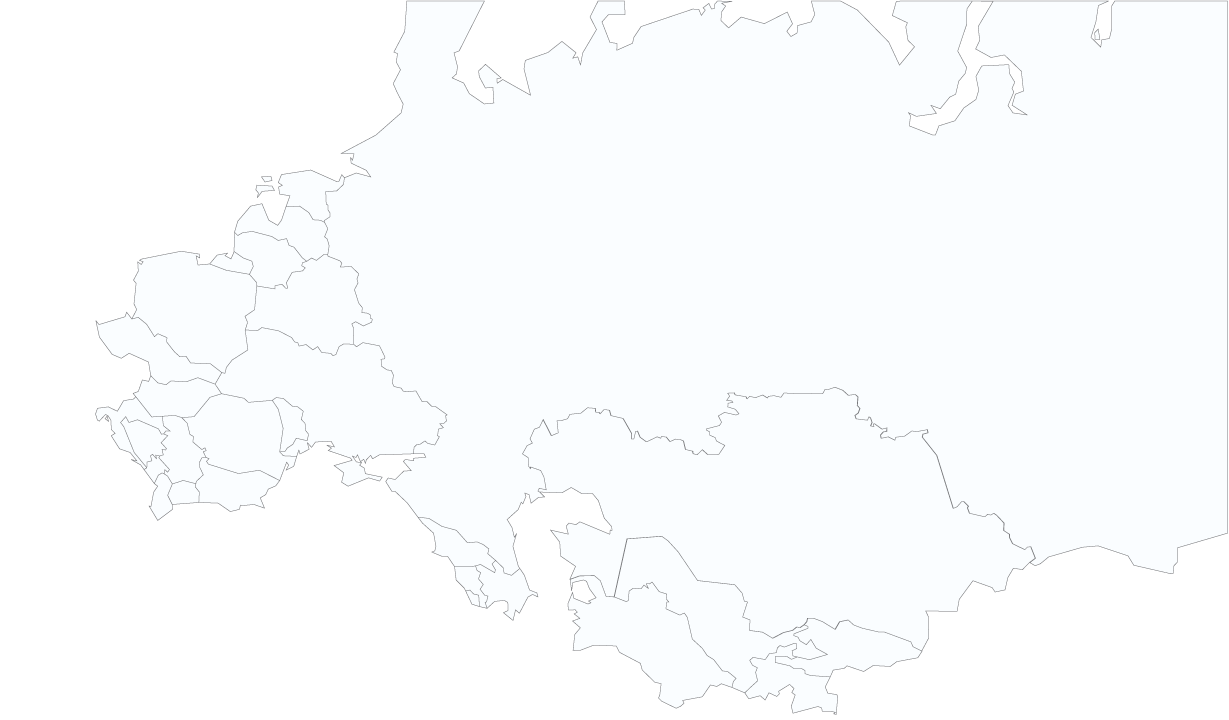 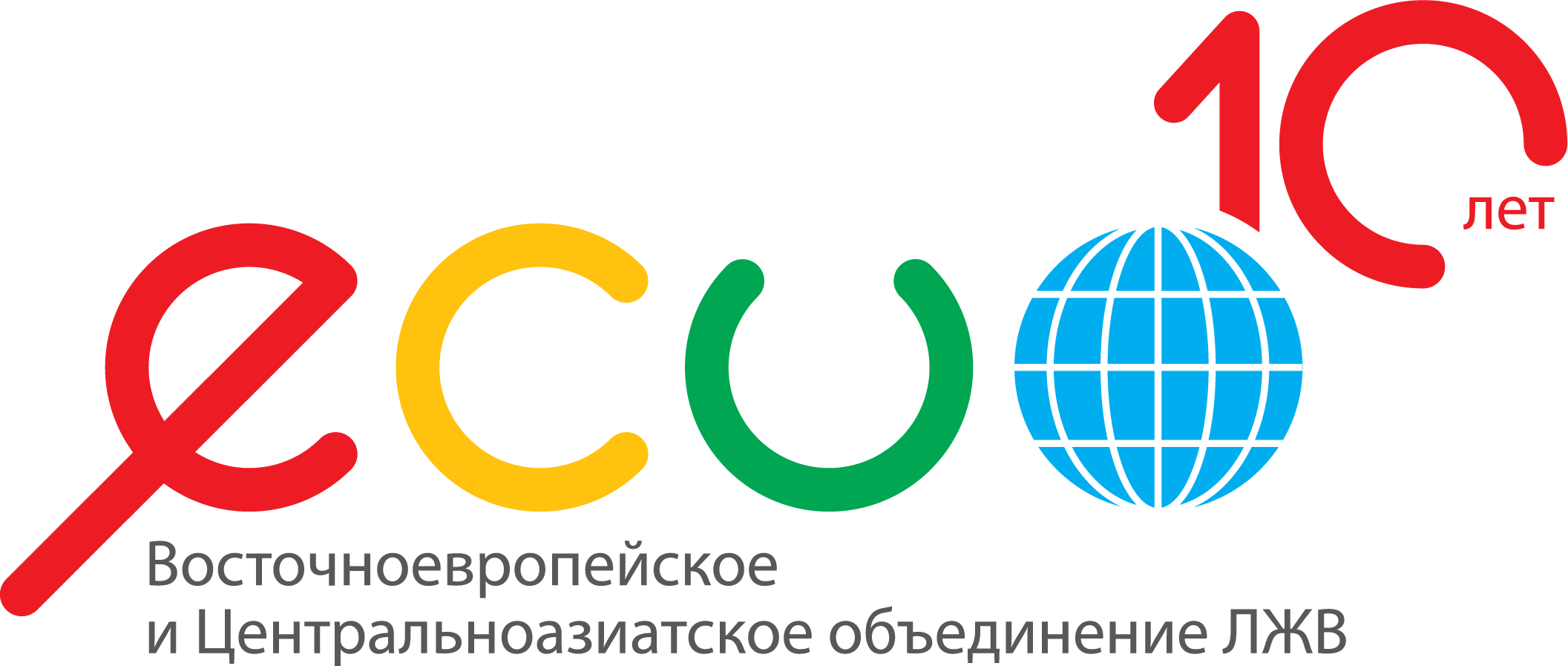 Необходимая техническая помощь со стороны ВЦО ЛЖВ для реализации проекта
Профессионал, который может рассчитать стоимость дискриминации и стигмы.

Поддержка по сотрудничеству с лицами принимающими решения.
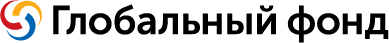 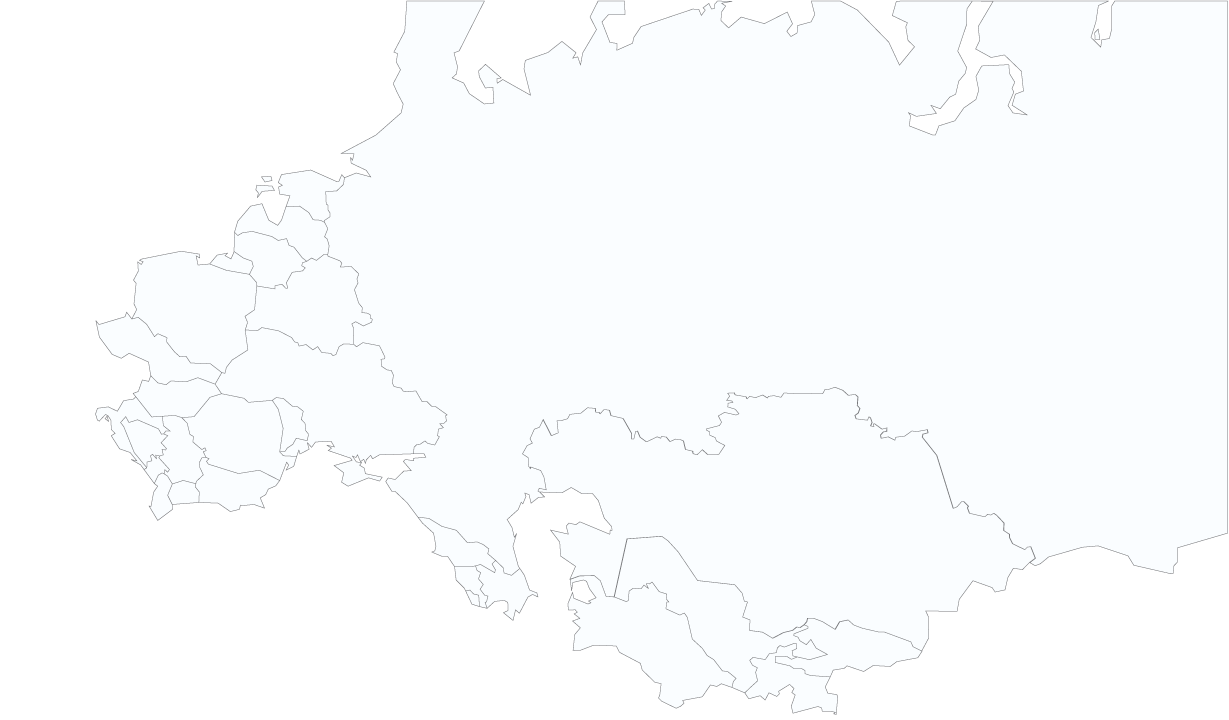 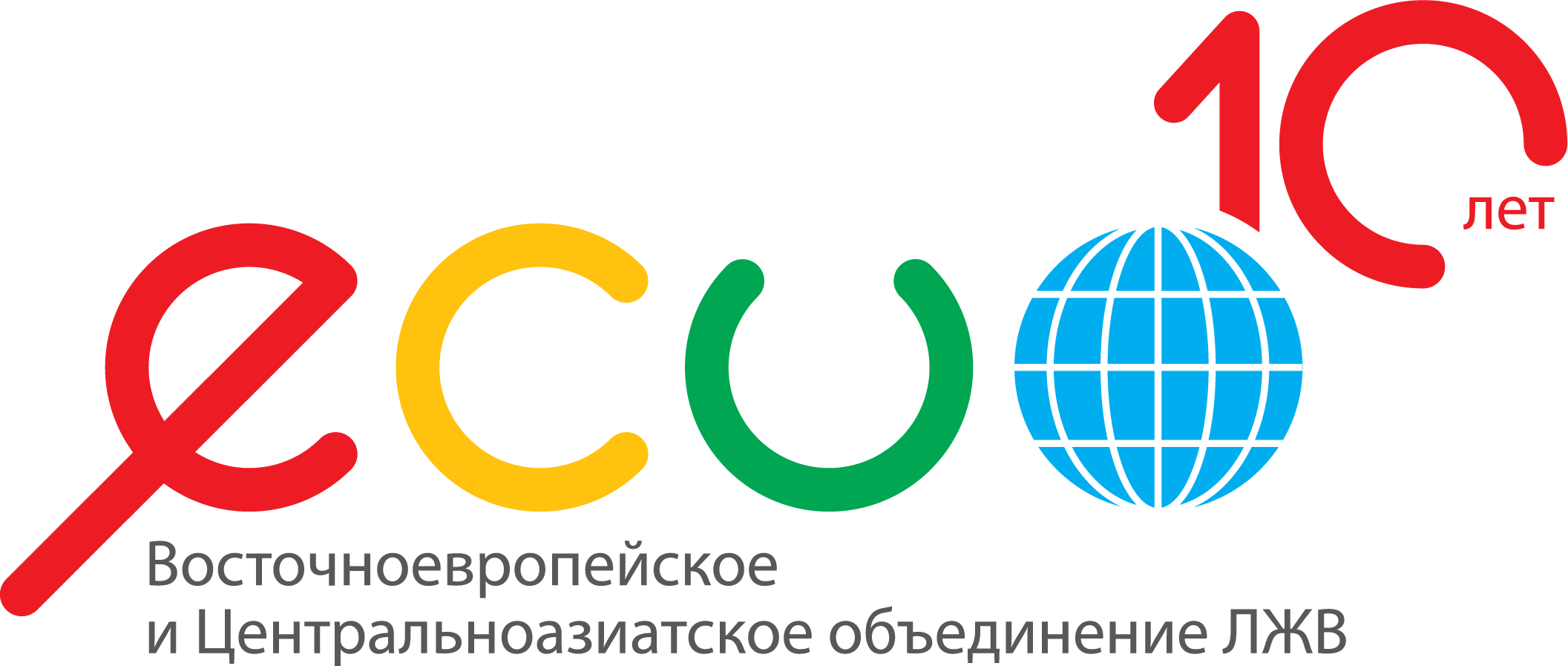 Как проект внесет вклад в устойчивость
В сфере адвокации 

В Армении никогда не проводилось исследований, связанных с ВИЧ и дискриминацией. Это будет хорошим инструментом в процессах адвокации.


В сфере организационной устойчивости

Это второй проект реализуемый консорциумом и улучшит сотрудничество и эффективность организации.
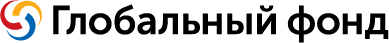 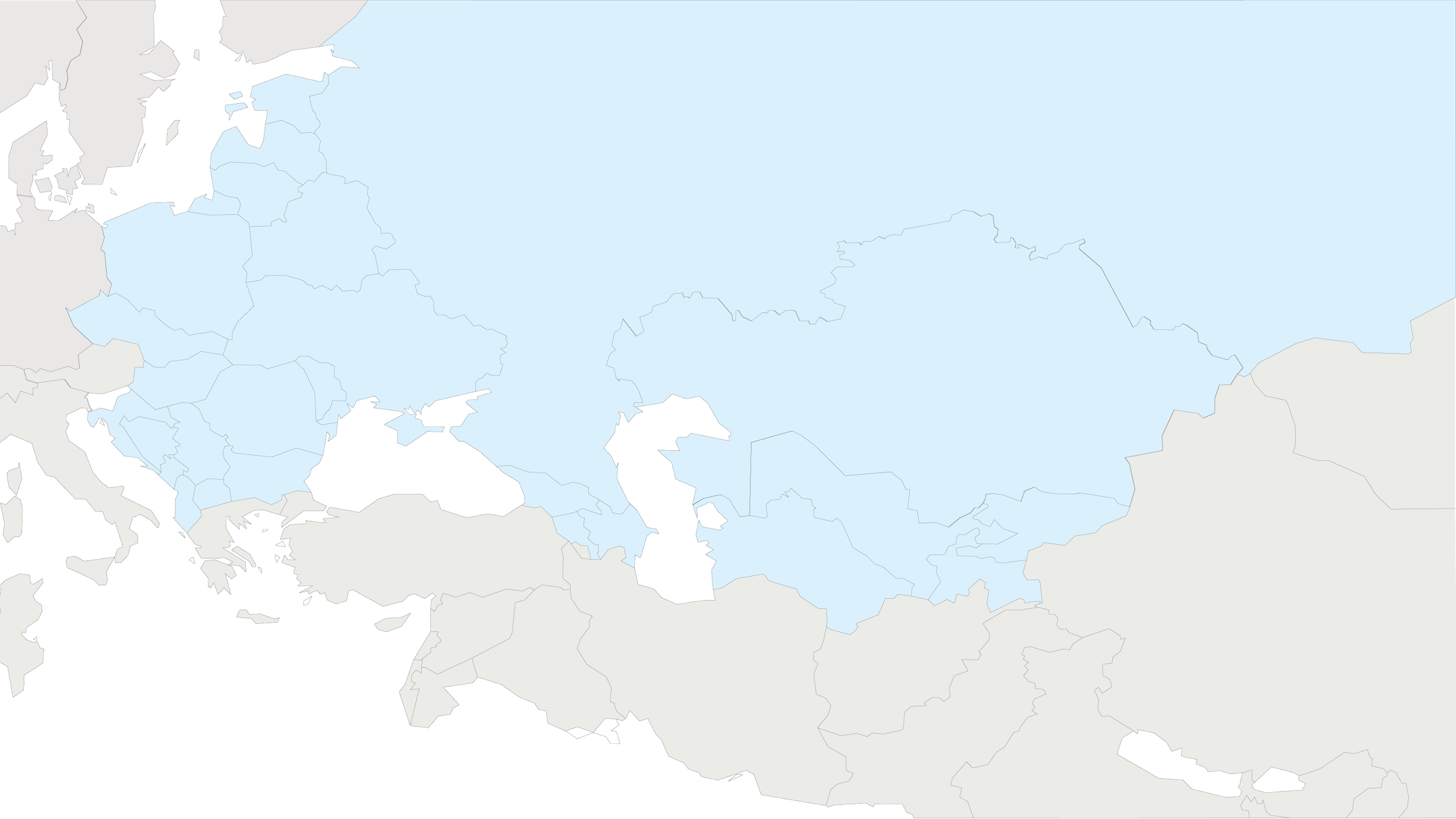 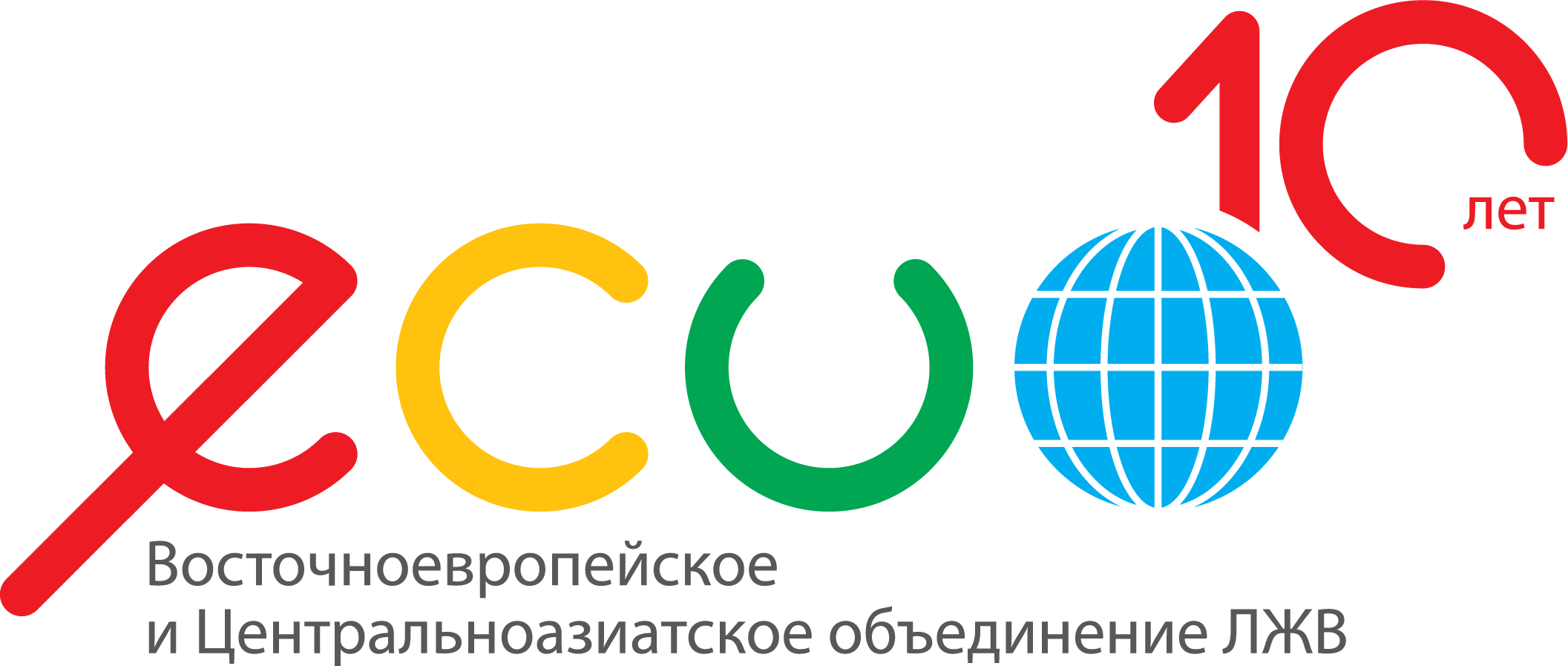 СПАСИБО ЗА ВНИМАНИЕ